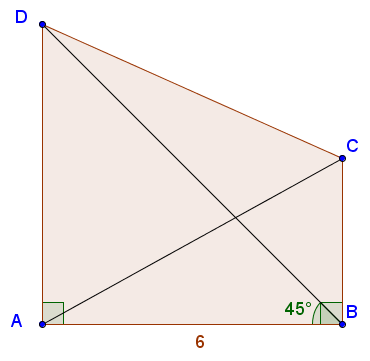 Gegeven is vierhoek ABCD
AB = 6
L ABD = 45
Hoeken A en B zijn recht

Verder is de volgende verhouding bekend:
|BC| : |CD| = 1 : 2

Bereken L BAC